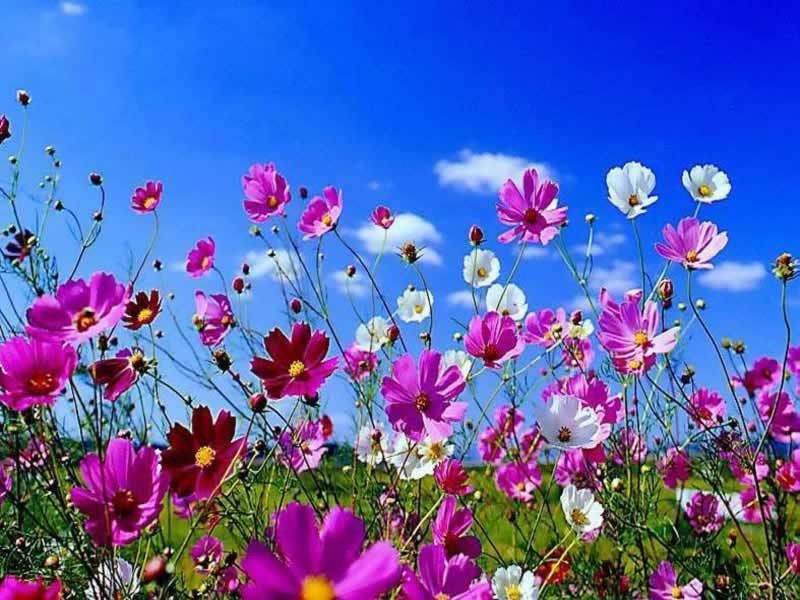 সবাইকে শুভেচ্ছা
বিষয়ঃ 
তথ্য ও যোগাযোগ প্রযুক্তি
শ্রেণিঃ  ৬ষ্ঠ
অধ্যায়ঃ প্রথম  
পাঠ : উপাত্ত ও তথ্য
সময়ঃ ৪০ মিনিট
মোঃ তফিকুল ইসলাম
সহকারী শিক্ষক(ICT)
জগদল আদিবাসী স্কুল ও কলেজ
ধামইরহাট,নওগাঁ।
E-mail: tafiqalrahi@gmail.com
Mob   : 01725 736314
ঙ
১
ঝ
এ
অ
চ
ক
ড
স
ই
ব
৭
ঠ
৪
৯
ৎ
ঞ
শ
ম
৬
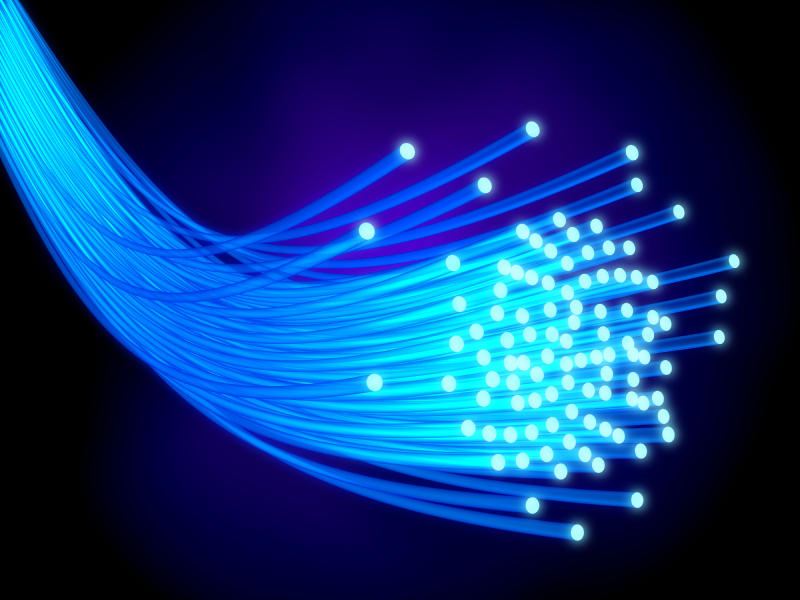 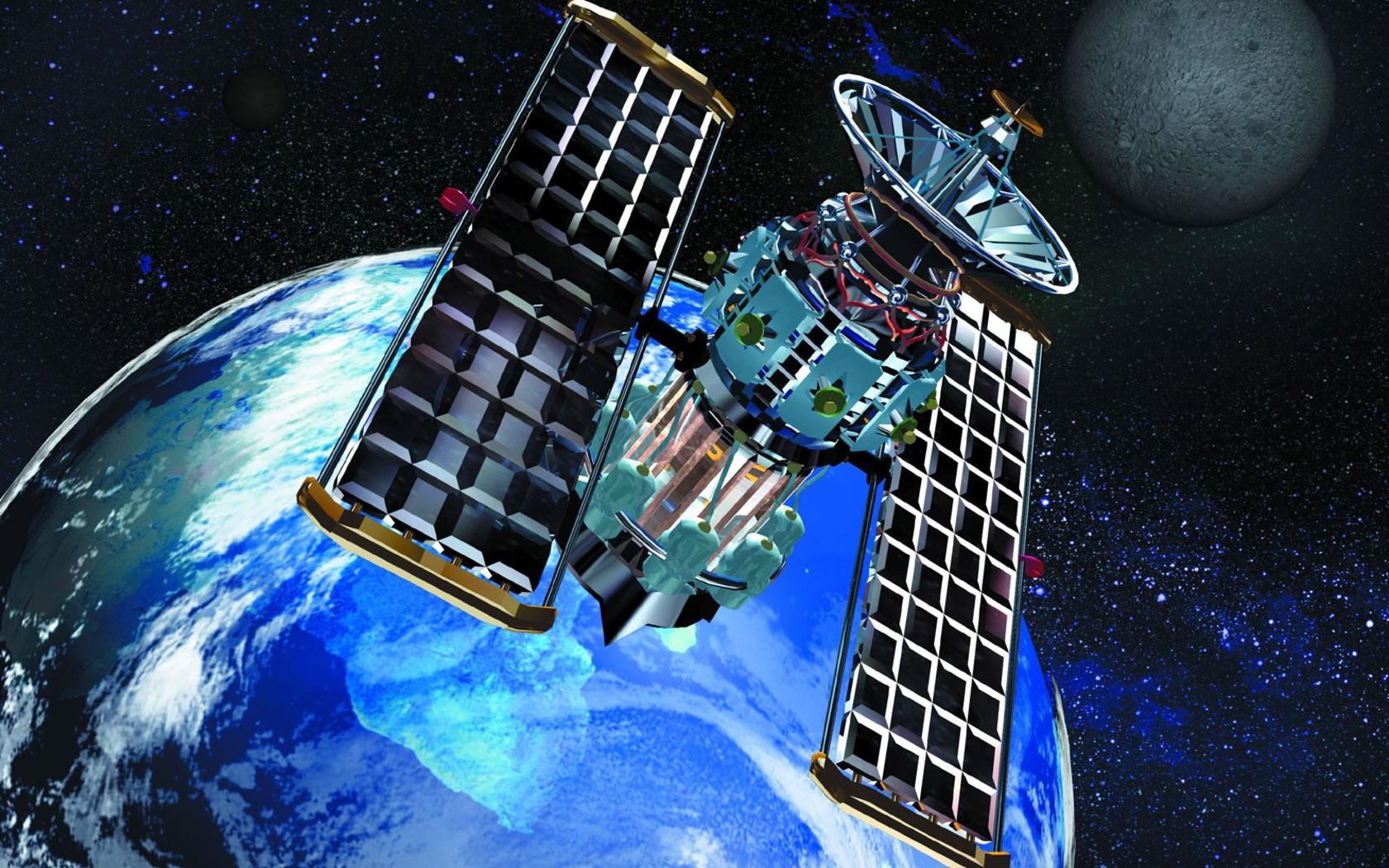 অপটিক্যাল ফাইবার
কৃত্তিম উপগ্রহ
উপাত্ত ও তথ্য
এই পাঠ শেষে …
১। উপাত্ত ও তথ্য কী তা বলতে পারবে।
২। উপাত্ত ও তথ্যের মধ্যে পার্থক্য করতে 
    পারবে।
৩। উপাত্ত ও তথ্যের গুরুত্ব বিশ্লেষণ    
     করতে পারবে।
সুমি নামের একজন ছাত্রীর পরীক্ষায় 
প্রাপ্ত নম্বর
বাংলা --------
৮০
ইংরেজি ------
৮৫
উপাত্ত
(Data)
ঘটনা বা
 প্রেক্ষাপট
একক কাজ
গণিত --------
৭০
বিজ্ঞান -------
৭৫
প্রশ্ন: উপাত্ত কাকে বলে?
উত্তর: তথ্যের ক্ষুদ্রতম অংশ যা সুনিদৃষ্ট নয় কিংবা অর্থহীন বা 
          অগোছালো সংখ্যা, ঘটনা বা প্রেক্ষাপটকে উপাত্ত বলে।
উপাত্ত
ঘটনা বা প্রেক্ষাপট
তোমার ক্লাসের ০৬ জন ছাত্র-ছাত্রীকে বলা হলো তোমরা কি ঘুমানোর আগে 
দাঁত ব্রাশ কর?
মনি
রনি
সনি
জনি
সুমি
গনি
হ্যা
না
হ্যা
হ্যা
না
হ্যা
পারভেজের জন্ম নিবন্ধন নম্বর
১৯৯৭৩০৯০৪২২১৮৩০৪৯
জোড়ায় কাজ
দিন
মাস
বছর
নবাবের জন্ম তারিখ
১১
২০০০
০৫
প্রশ্ন: তথ্য কাকে বলে?
উত্তর: উপাত্ত এবং ঘটনা বা প্রেক্ষাপট মিলে যদি কোন সুনিদৃষ্ট
          অর্থ প্রকাশ করে তাহলে তাকে তথ্য বলে।
দলীয় কাজ
তথ্যকে বিশ্লেষণ করলে
কী পাওয়া যায়?
আলোচনা কর।
মূল্যায়ন
প্রশ্ন: উপাত্ত কাকে বলে?
প্রশ্ন: তথ্য কাকে বলে?
প্রশ্ন: জ্ঞান কাকে বলে?
1
1
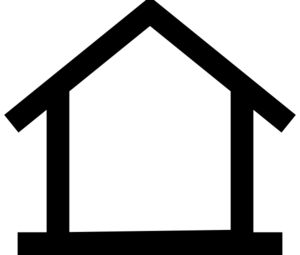 বাড়ির কাজ
যে দেশ তথ্যে যত বেশি সমৃদ্ধ, সে দেশ তত বেশি উন্নত। এর স্বপক্ষে তোমার মতামত দাও।
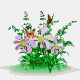 সবাইকে ধন্যবাদ